Crete holiday
Prepare  yourself to be amazed
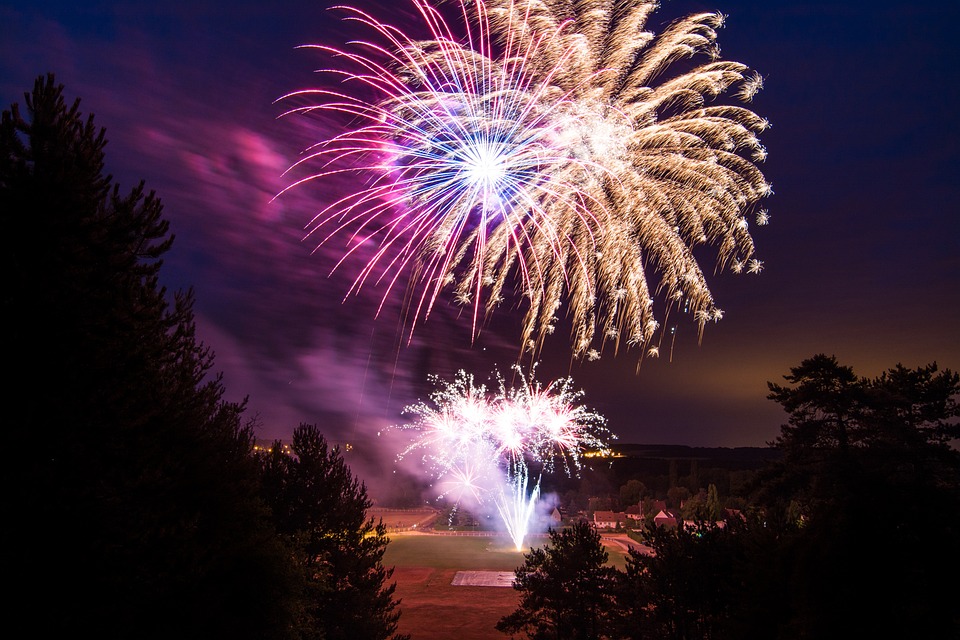 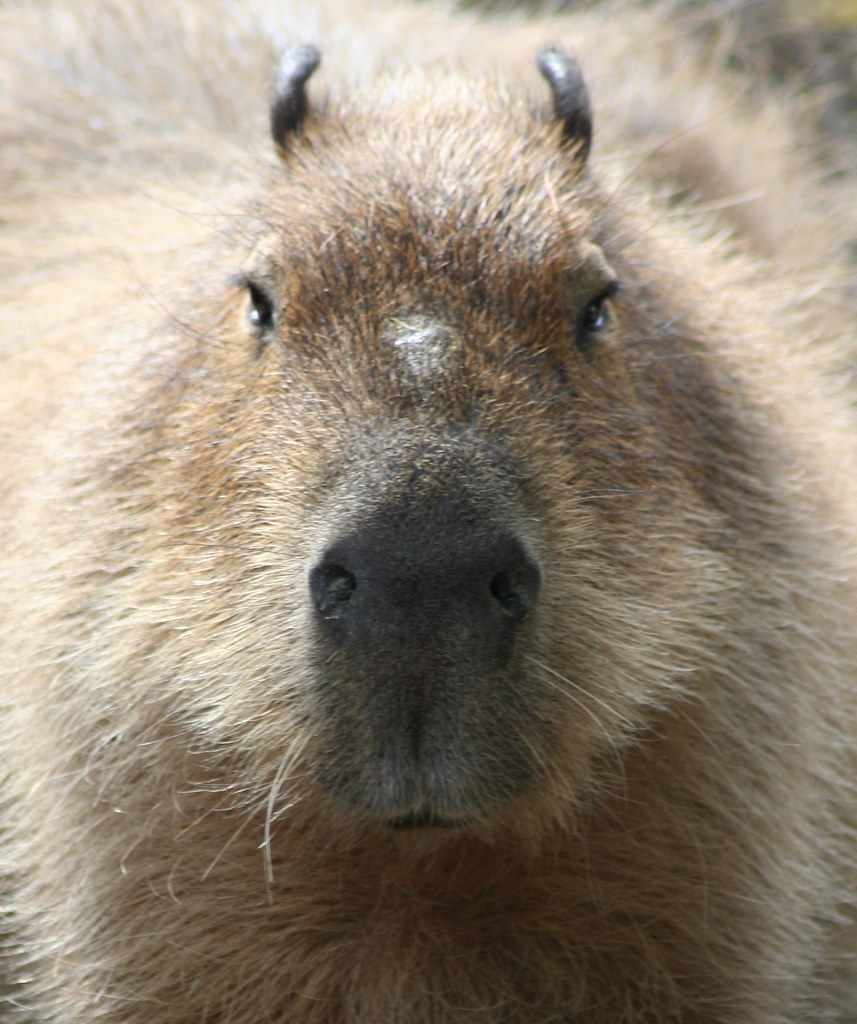 Intro
Hello Greek fans! Welcome to the heven of crete!!!! This is your dream vacation 
That will make you fell like your in heven .
This Photo by Unknown Author is licensed under CC BY-SA-NC
1st paragraph
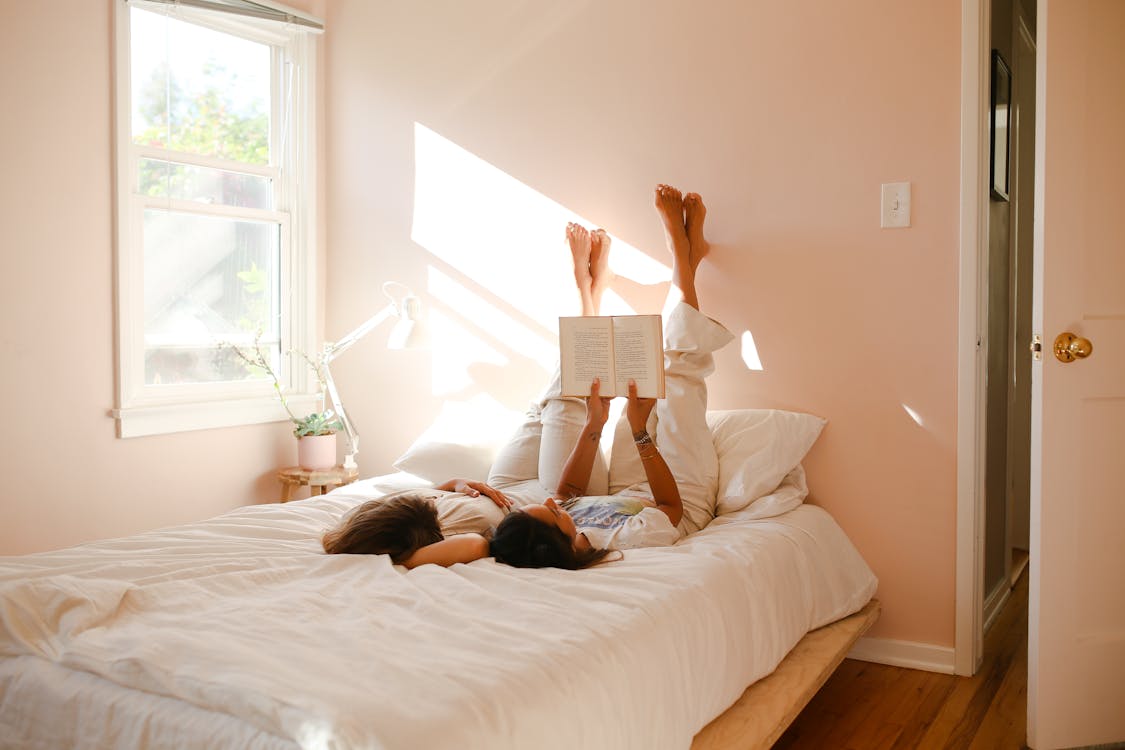 You can relax in a giant soft bed
Wile staring at the  crystal clear water.the beaches are amazing! The Greek island perhaps  some of the most famous destinations for a lazy beach holiday  leaf create right at the top
. From wide expances of golden sand to pebble heven washed with the crysal clear water create beaches ent just a summer vacation it’s a discise as heven
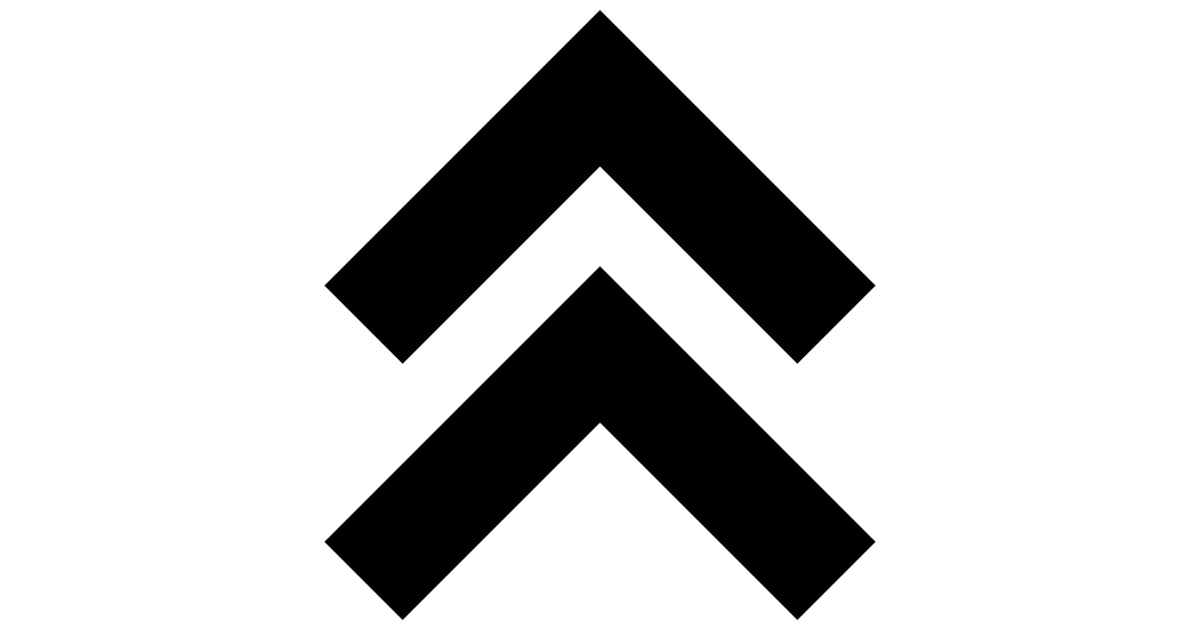 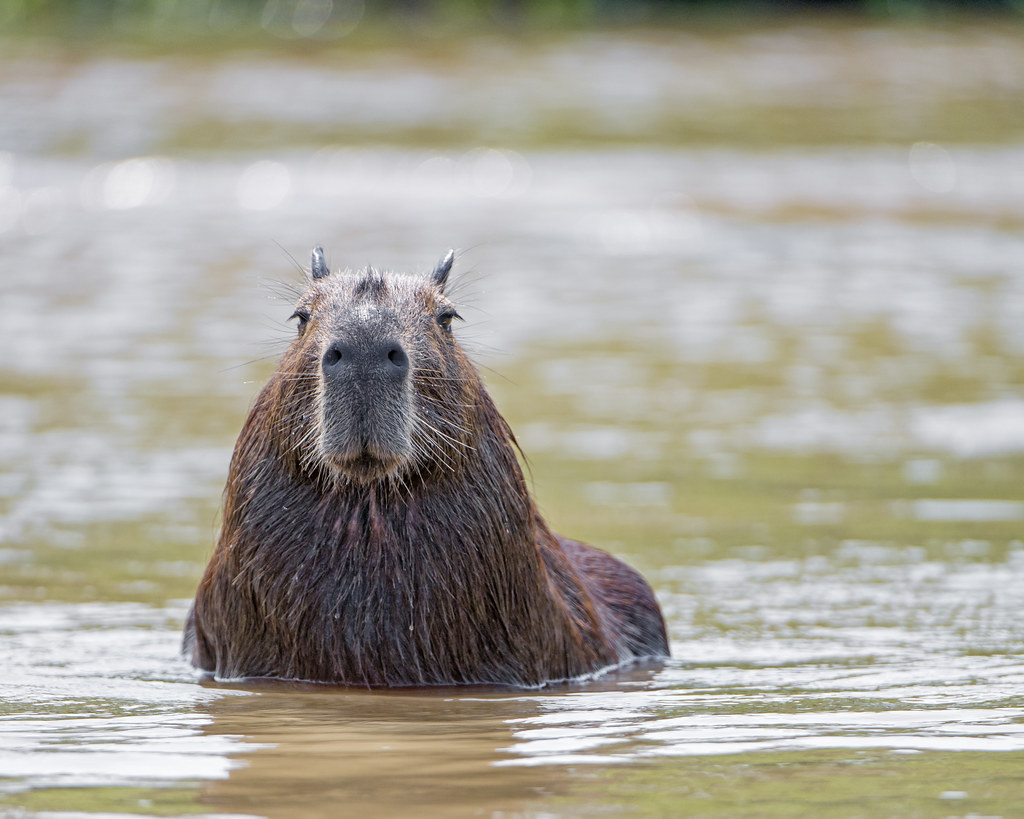 Tap 2 times and wait!!!
Thanks for  watching there may be more….
This Photo by Unknown Author is licensed under CC BY-ND
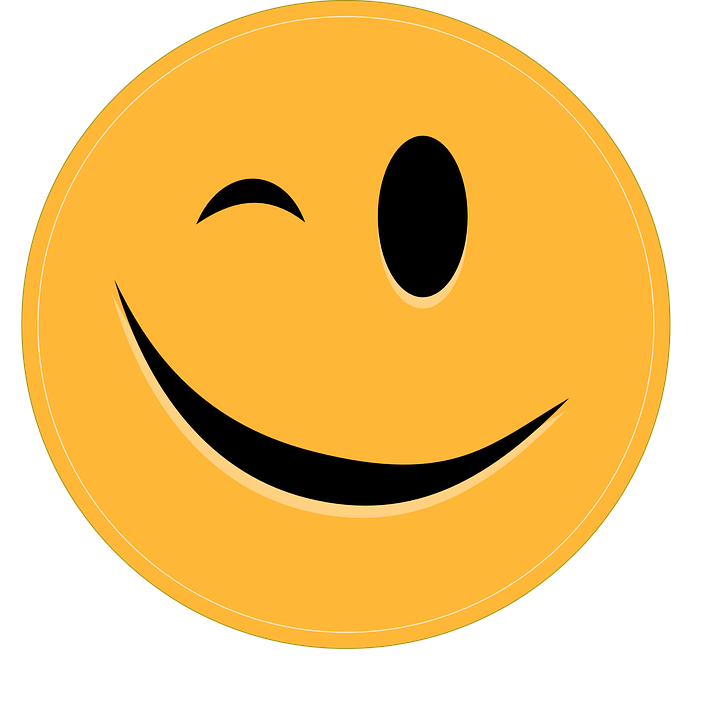 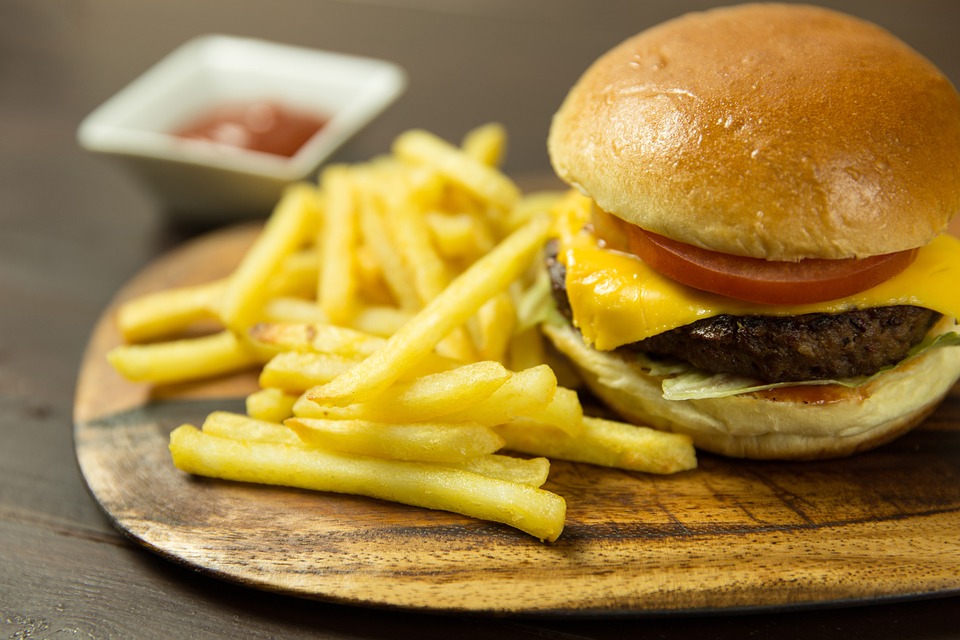 2nd paragraph FOR SCHOOOOL :D
THERES A GREAT RANGE OF FOOD IN CRETE